ПЕДСОВЕТ № 2
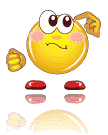 1
Тема: «Современные подходы к организации преемственности между ДОУ и школой»
 

Старший воспитатель
МБДОУ «Чечеульский детский сад»
Бобанова  Т.М.
22 ноября 2016 год
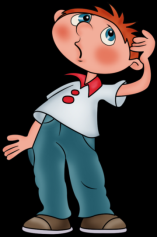 ЦЕЛИ И ЗАДАЧИ
2
Цель: утвердить построение единой содержательной линии в преемственности между МБДОУ «Чечеульский  и Чечеульской СОШ, обеспечивающей эффективное развитие, воспитание и обучение, сохраняющей связь и согласованность всех участников образовательного процесса.
Задачи:
Рассмотреть единую линию общего развития ребёнка, т.е. духовного, психического и физического на этапах дошкольного и школьного детства.
Изучить как дошкольное учреждение помогает ребёнку легко войти в первый класс, формирует у него образ школьника, готовит его к новому типу отношений - учебному сотрудничеству.
Корректировать Программу сотрудничества детского сада и Чечеульской СОШ в соответствии ФГОС.
АКТУАЛЬНОСТЬ
3
На современном этапе принцип преемственности становится предметом особого психолого-педагогического анализа.
Л.С.Выготский, исследуя особенности психического развития детей, выделяет стабильные и критические периоды, сопровождаемые возрастным кризисом.  Особое внимание он уделяет переходу к школьному обучению, считая, что ребенок должен быть подготовлен к нему всем ходом предшествующего развития. 
 При переходе из детского сада в начальную школу происходит изменение всей системы отношений ребенка с окружающим миром,  «самое существенное содержание развития в критические возрасты заключается в возникновении новообразований». 
Значительную роль в  формировании новообразований играет преемственность, и их развитие в стабильном возрасте представляет исходный момент для всех динамических изменений «Я».
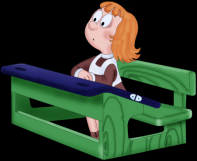 ПРОБЛЕМЫ
4
Многочисленные исследования по вопросу осуществления преемственности связей между детским садом и школой позволили выделить следующие группы проблем:
1. Преемственность в содержании обучения и воспитания.
2. Преемственность в формах и методах образовательной работы.
3. Преемственность педагогических требований и условий воспитания детей
    Исторически постановка проблемы преемственности  решалась в основном с точки зрения подготовки детей к школе.
    Ориентация шла на требования школы: быть дисциплинированным, внимательным, слушать  взрослого, иметь развитую речь.
ВЗГЛЯД НА ПРЕЕМСТВЕННОСТЬ  ДОУ И СОШ
5
Преемственность с точки зрения детского сада – это ориентация на требования школы, формирование тех качеств, которые необходимы для дальнейшего обучения в школе.
 А преемственность с позиции школы в свою очередь – это опора на приобретенные ребенком качества,  в детском саду для осмысления пройденного и усвоенного на более высоком школьном уровне.
Основаниями для  осуществления преемственности дошкольного и начального школьного образования можно выделить:-состояние здоровья и физическое развитие ребенка;-уровень развития их познавательной активности, как один из необходимых компонентов учебной деятельности;-умственные и нравственные способности ребенка;-сформированность их интеллектуального и личностного развития;- уровень развития коммуникативных умений, т. е. умения общаться со взрослыми и сверстниками.
6
7
Анализ педагогического опыта в условиях реализации инновационных образовательных технологий потребовал перехода от концептуальных форм решения проблемы преемственности в практическую плоскость. Основное противоречие кроется, прежде всего, в несовпадении представлений о понятии «преемственность» представителей различных социальных позиций.
Цели начального образования и дошкольной ступени традиционно не совпадают. Дошкольное учреждение основное внимание уделяет сохранению и укреплению здоровья, всестороннему общему физическому, психическому развитию ребёнка, становления его как личности, то начальная школа свои задачи видит в формировании практических навыков чтения, письма, счёта.
ВЗАИМОДЕЙСТВИЕ
8
Преемственность в работе школы и дошкольного учреждения, предусматривает использование всех форм преемственности: 
изучение программ, взаимный обмен опытом, дальнейший поиск оптимальных путей усовершенствования педагогической работы, формирования у детей интереса к занятиям, учебной деятельности.
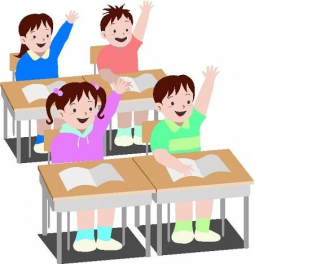 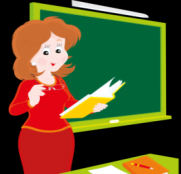 ,
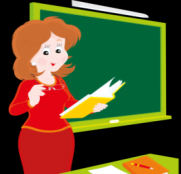 9
Исторически постановка проблемы преемственности  решалась в основном с точки зрения подготовки детей к школе.
Ориентация шла на требования школы: быть дисциплинированным, внимательным, слушать  взрослого, иметь развитую речь.
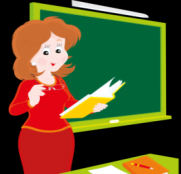 10
Многочисленные исследования по вопросу осуществления преемственности связей между детским садом и школой позволили выделить следующие группы проблем:
1. Преемственность в содержании обучения и воспитания.
2. Преемственность в формах и методах образовательной работы.
3. Преемственность педагогических требований и условий воспитания детей
ПРАКТИЧЕСКАЯ ЧАСТЬ  ДИСКУССИЯ «Согласны ли ВЫ, что….»
11
Цели начального образования и дошкольной ступени традиционно не совпадают. 
Дошкольное учреждение основное внимание уделяет сохранению и укреплению здоровья, всестороннему общему физическому, психическому развитию ребёнка, становления его как личности, то начальная школа свои задачи видит в формировании практических навыков чтения, письма, счёта.
Начальная школа не обеспечивает необходимой постепенности, с первых же дней предъявляет к детям требования, как к уже состоявшимся ученикам.
«Согласны ли ВЫ, что….»
12
Наличие знаний само по себе не определяет успешность обучения. Гораздо важнее воспитание у дошкольников качеств, необходимых для овладения учебной деятельностью.
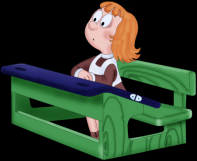 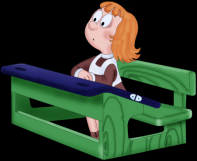 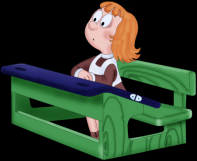 «Согласны ли ВЫ, что….»
13
«Непрерывное образование  должно пониматься как связь, согласованность и перспективность всех компонентов системы (целей, задач, содержания, методов, средств, форм организации воспитания и обучения) на каждой ступени образования для обеспечения преемственности в развитии ребёнка».
Преемственность при переходе ребёнка из детского сада в начальную школу будет означать, что появившиеся у дошкольника личностные качества и особенности переходят с ребёнком на следующий возраст и становятся основой для его дальнейшего развития.
14
привлекая родителей, стали налаживать сотрудничество, в ходе которого решаются следующие задачи:
установление единства взглядов и стремлений на воспитательный процесс между детским садом, семьёй и школой;
выработка общих целей и задач, путём достижения намеченных результатов;
создание условий для благоприятного взаимодействия всех участников воспитательно-образовательного процесса – воспитателей, учителей, детей и родителей;
всестороннее психолого-педагогическое просвещение родителей.
Через перечисленные выше задачи участниками сотрудничества были определены основные направления для обеспечения преемственности между дошкольным и школьным образованием:
1. методическая работа;
2. работа с родителями;
3. работа с детьми.
Вначале каждого учебного года школа заключает договор преемственности, составляет план совместной деятельности.
Методическая работа осуществляется через взаимопосещение воспитателями детских садов уроков в 1-м классе и учителями начальной школы занятий в детском саду начальной школы с целью познакомить воспитателей детских садов с методами и приёмами, применяемыми на различных уроках учителями начальных классов, а учителей с методами и приёмами, применяемыми на занятиях в детских садах. Педагоги школы и детского сада совместно ищут пути определения возможного адаптированного применения «школьных» методов и приёмов на занятиях в детском саду, выявления возможных ошибок при обучении и воспитании «новоиспечённых» первоклассников.
15
16
Чтобы создать для будущего выпускника детского сада условии возникновения желания учиться в школе, а для учащихся 1-го класса условия возникновения гордости быть учеником поводятся традиционные утренники «Скоро в школу», праздник «Мы теперь –ученики!». Совместно с детским садом первоклассники участвуют в празднике «Осенняя палитра». На каникулах проводятся экскурсии воспитанников детских садов в школу.
Предложения, решения
17
Совершенствование процесса непрерывного образования, в детском саду и школе 
В образовательном процессе:
использование проекта – как активизирующего метода;
применение игр-путешествий, как формы направленной на развитие познания и коммуникативных навыков;
организация совместных тематических мероприятий;
введение в режим «Минуток школьника» (реализация проекта «Будущий школьник» по психологической готовности к школе + развитие графических навыков + физическая готовность (специальные игры, задания и упражнения).
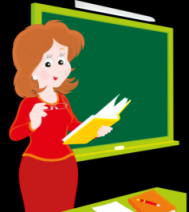 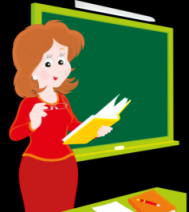 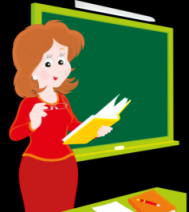 РЕШЕНИЕ ПЕДСОВЕТА
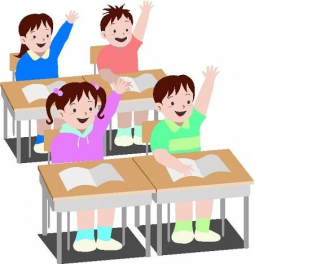